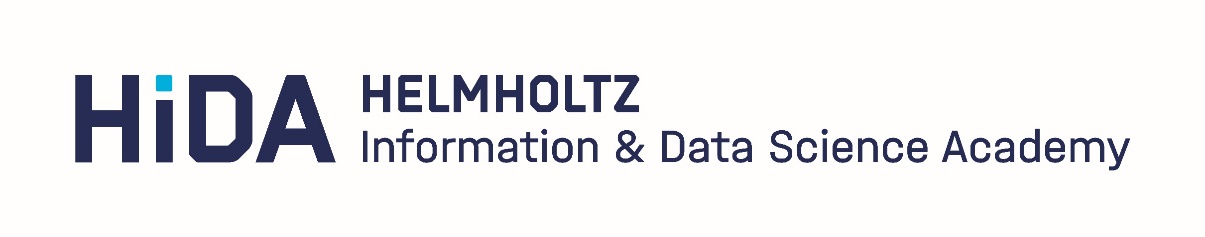 Challenges & Hackathons
… with HIDA as partner
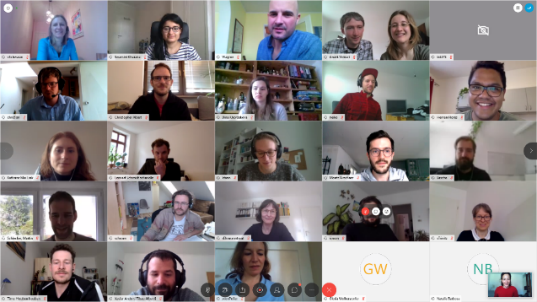 Remote challenge on Climate Change, April 2020
Good experience in planning and executing challenges and hackathons online-only and online-first:
High international participation rate up to 45%
Quickly reach desired number of participants through advertising, for online events low bounce rate around 20%.
High satisfaction of participants
 Exciting national and international partners: KIT, Forschungszentrum Jülich, Deloitte, NVIDIA, Umweltbundesamt, ... 
Helmholtz Data Challenges Platform
Datathon for Climate Change, Nov 2020
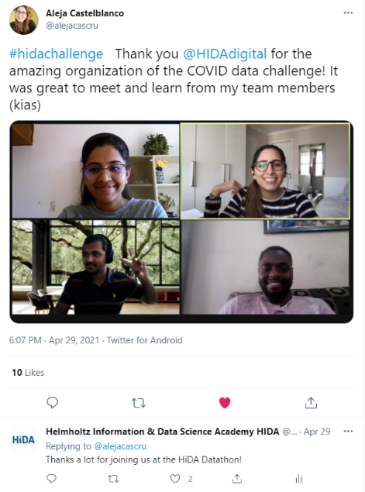 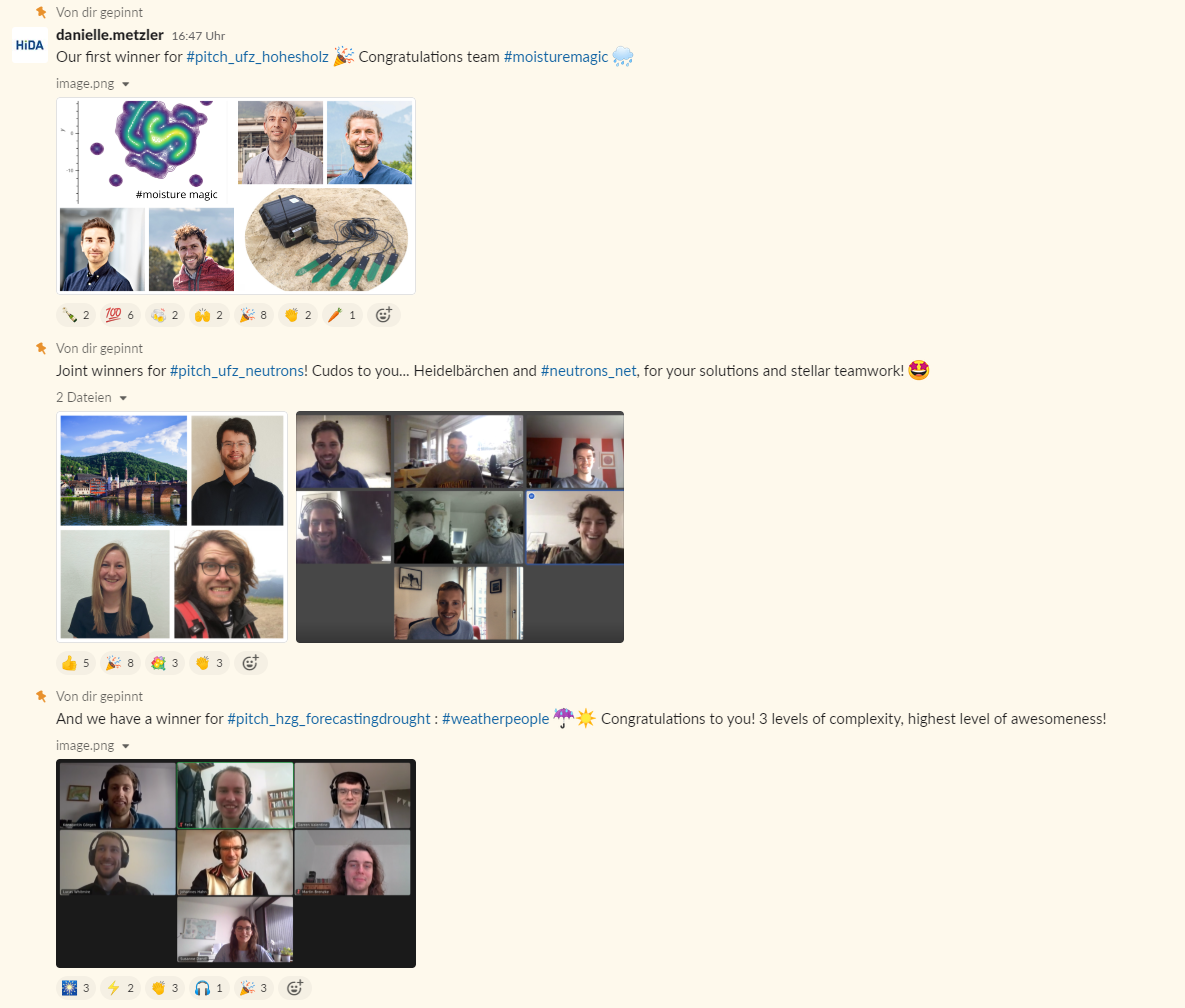 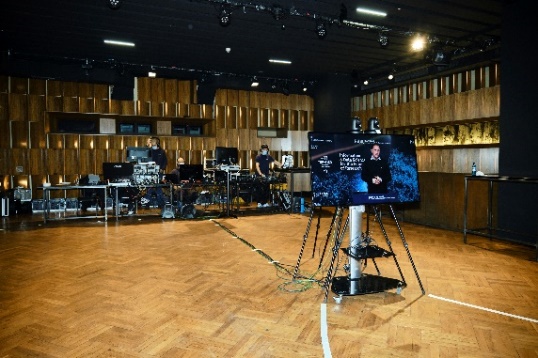 International Covid-Data Challenge, April 2021
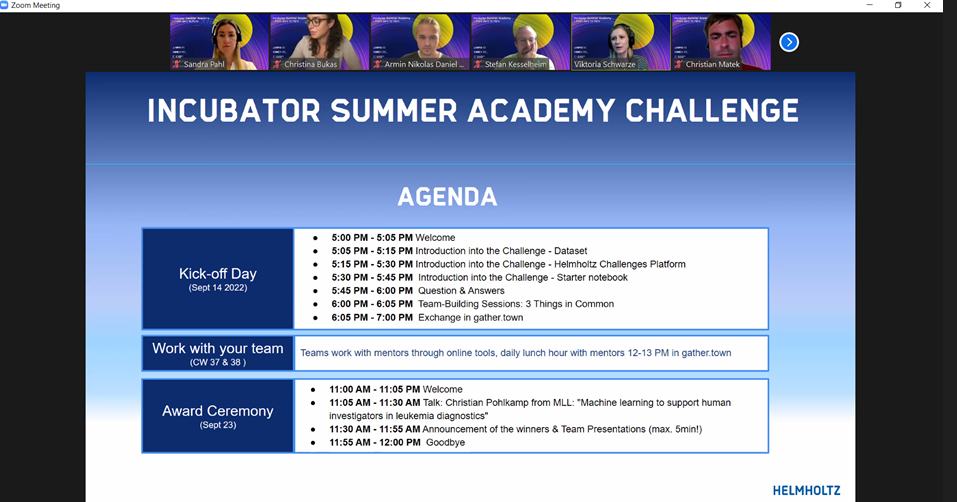 Data Challenge:
Help a Hematolgist out, September 2022
Challenges & Hackathons
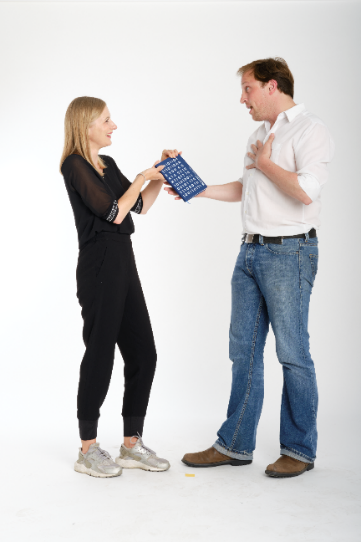 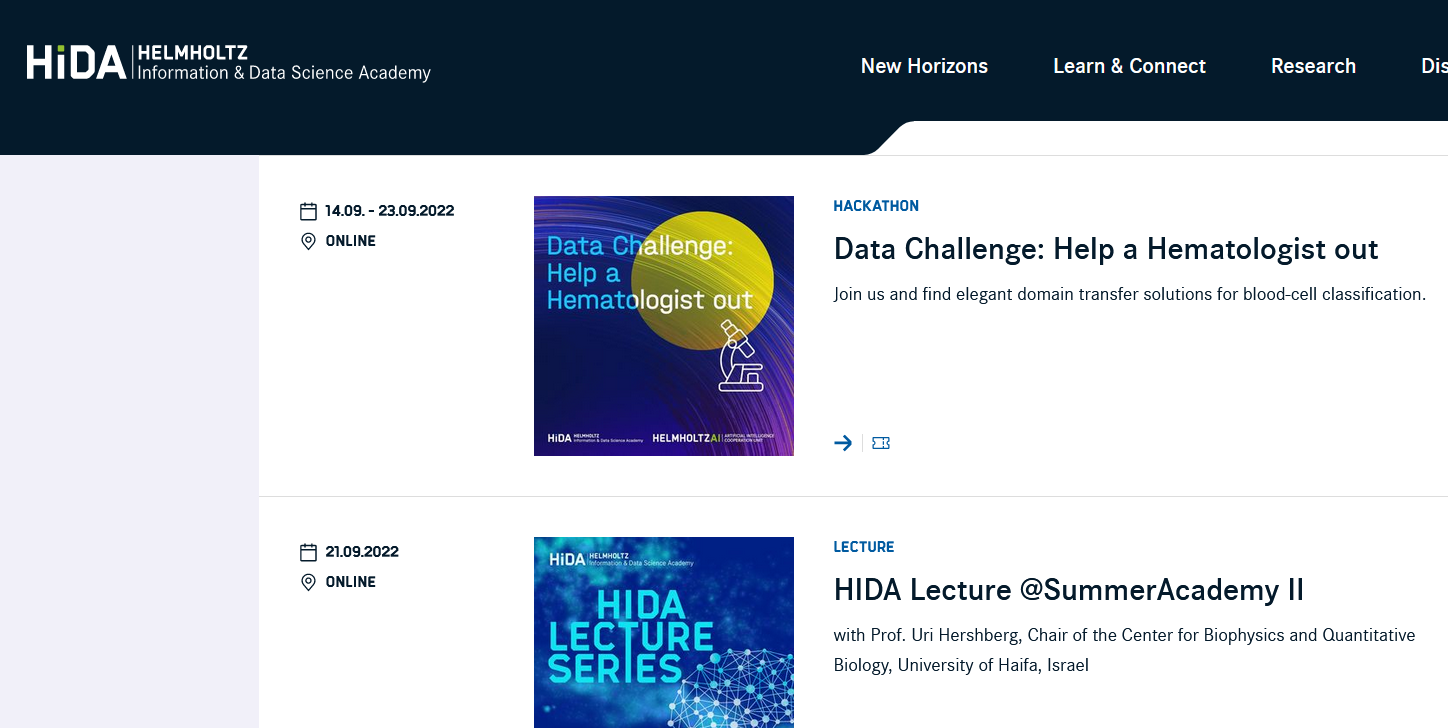 …what HIDA can do for you
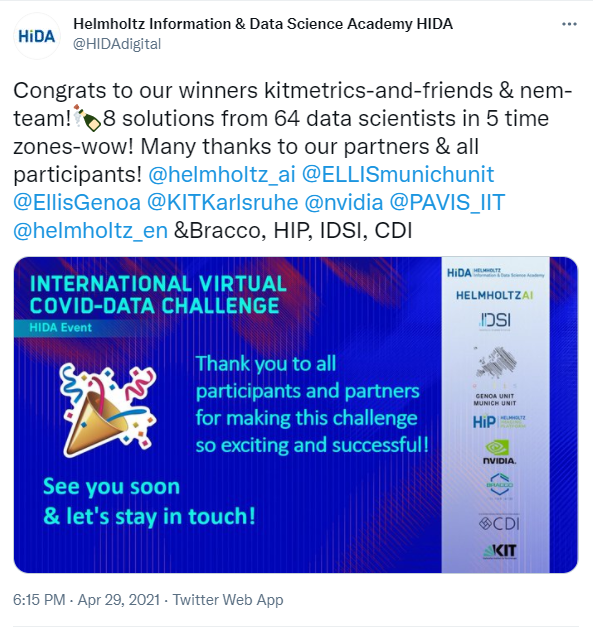 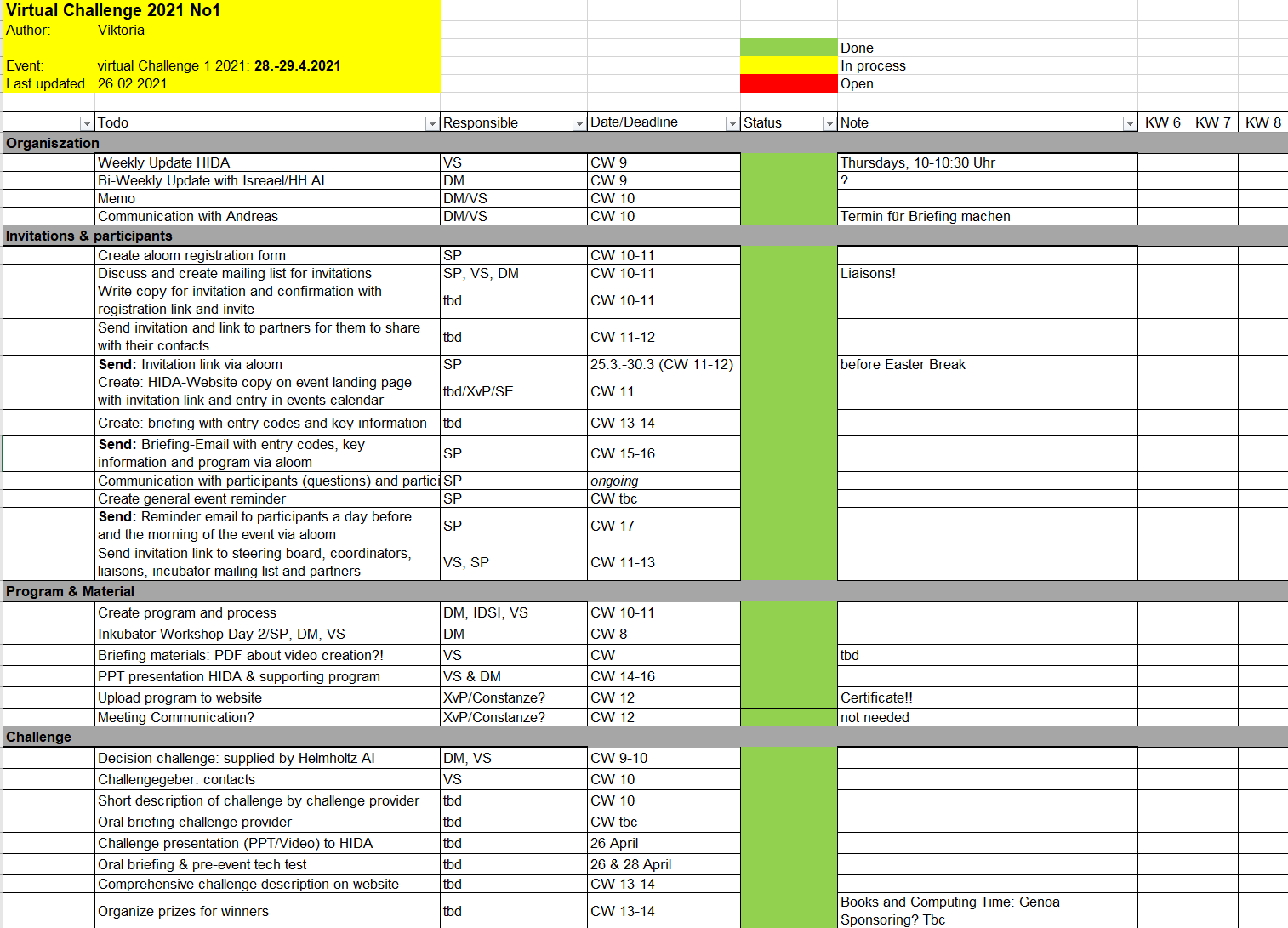 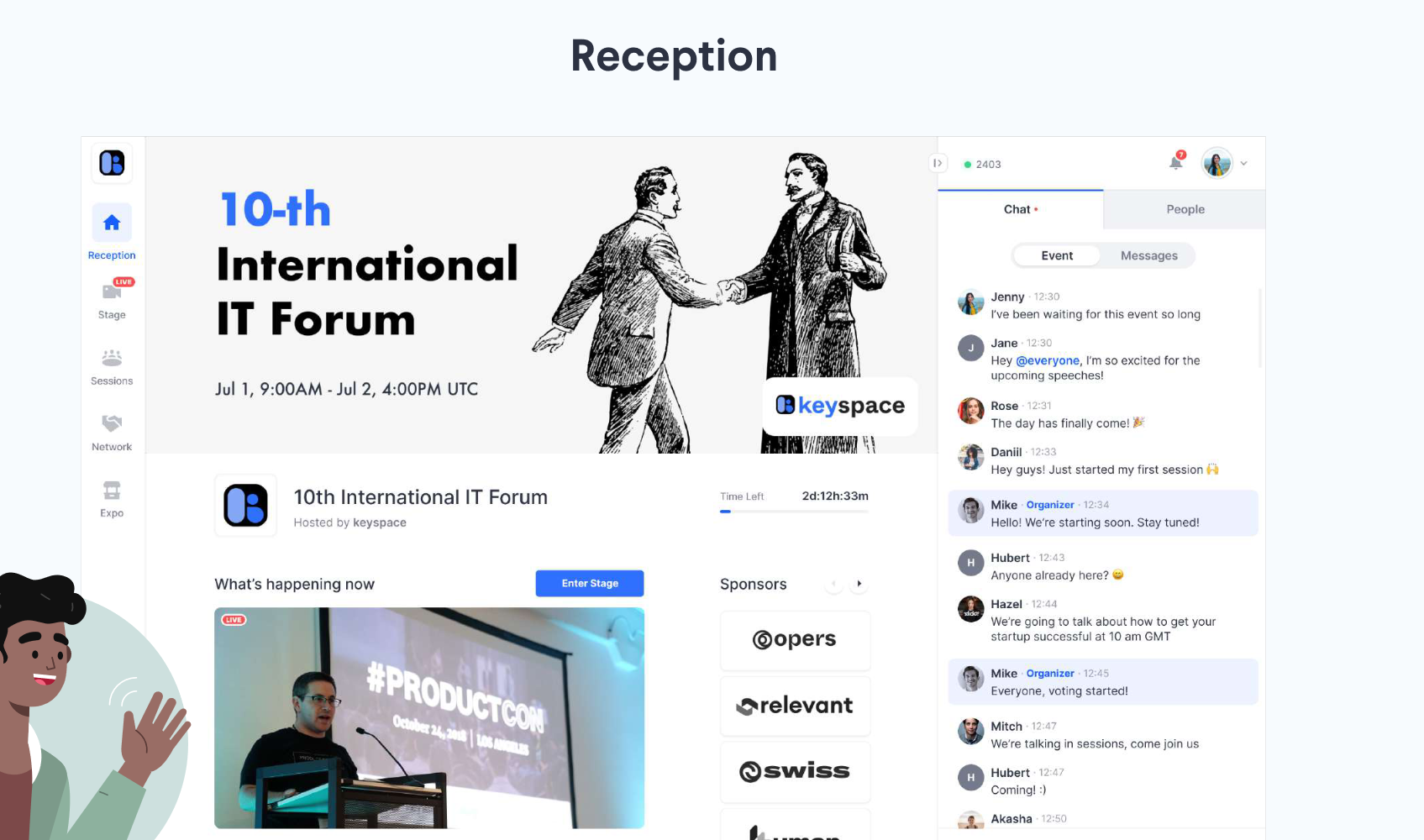 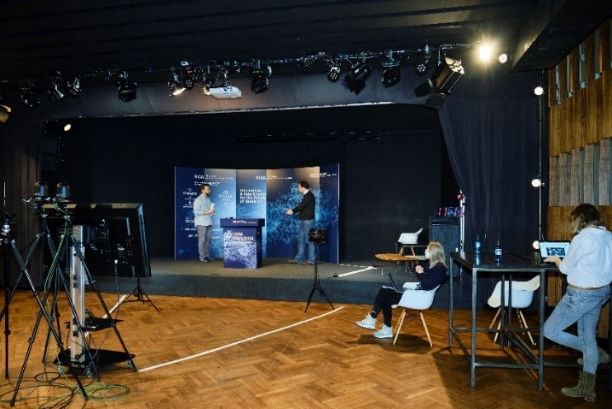 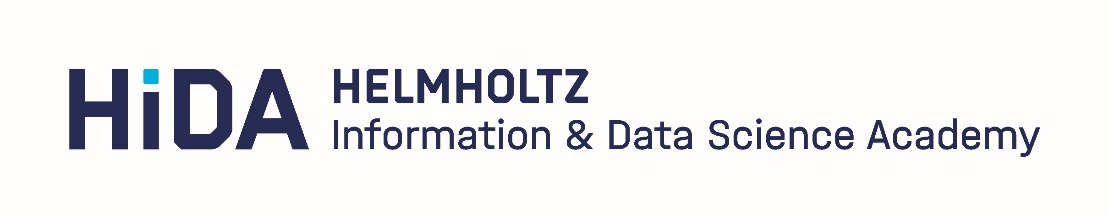 Challenges & Hackathons
… Helmholtz Data Challenges Platform
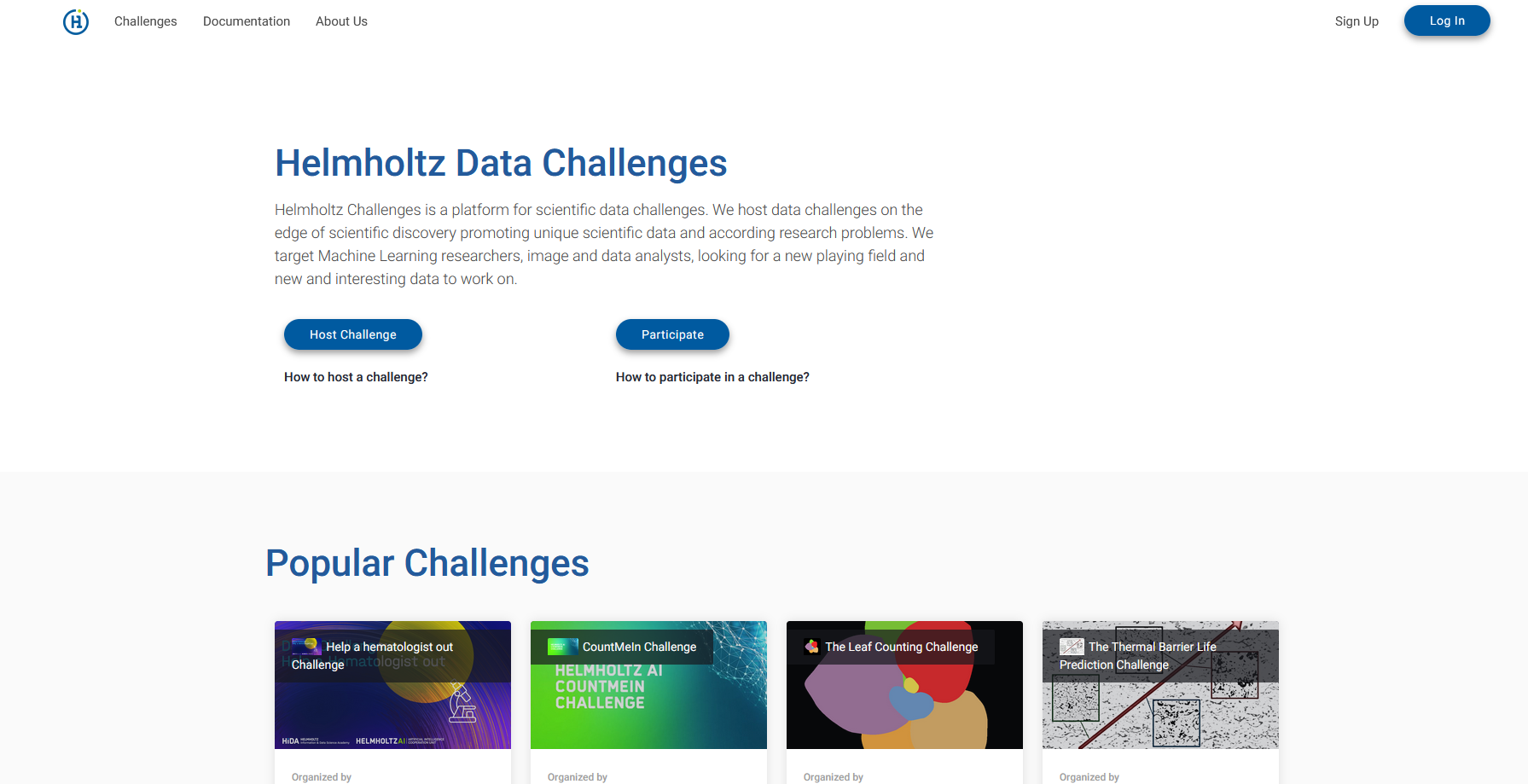 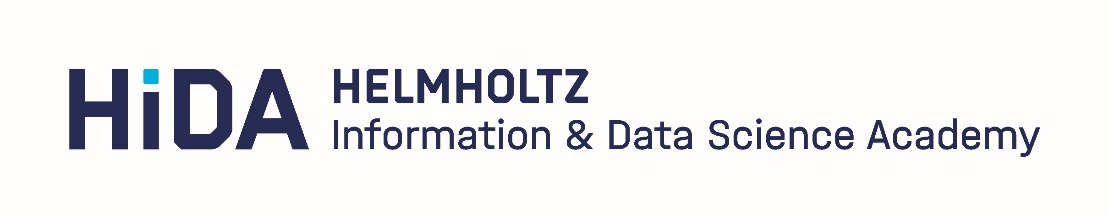 Challenges & Hackathons
… What HIDA would like to have as a partner
Not much  
HIDA as partner logo on communication materials (website, social media, etc.)
Mention HIDA in the program as a partner, preferably brief introduction by HIDA in the program.
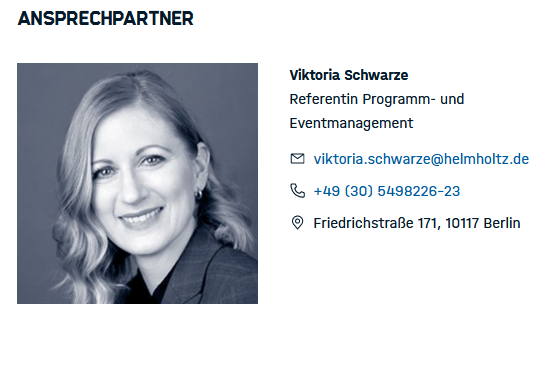 Contact us, we are looking forward 
to work with you!